Министерство образования Московской области.ГБОУ СПО «ПАВЛОВО – ПОСАДСКИЙ ПРОМЫШЛЕННО – ЭКОНОМИЧЕСКИЙ ТЕХНИКУМ» МО.
Последняя иллюзия. Скажи наркотикам – нет!!!                                       Автор – составитель:                                                                               преподаватель химии, биологии                                                                                                                 Дмитренко Е.М.2011 год.
НЕТ!!!
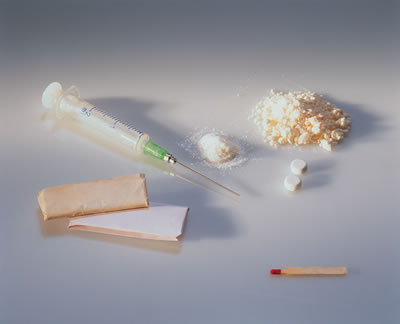 Наркомания – есть форма самоубийства, самодеградации, самодегенерации и самокалечения.
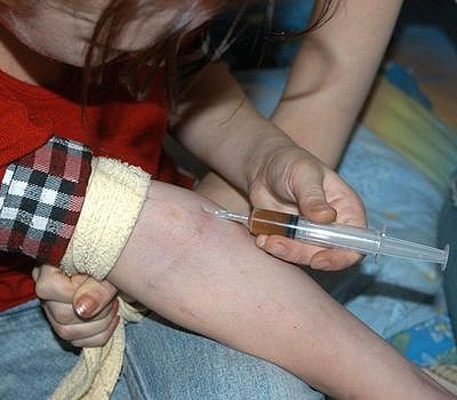 СТОП!!!
Мотивы.
Из любопытства.
За компанию.
Самоутверждение.
Внутреннее одиночество.
Азарт.
Склонность к риску.
Эмоциональная насыщенность.
Соблазнение – провокация.
Утешение.
Психологические особенности.
Соблазнение – провокация.
Предлагают попробовать, чтобы почувствовать себя  хорошо, забыть все проблемы, внушая что: «Только один раз – не вредно». 
Эта ложь, направленная на то, чтобы сформировать у человека зависимость, манипулировать его желаниями, получая в последующем  прибыль.
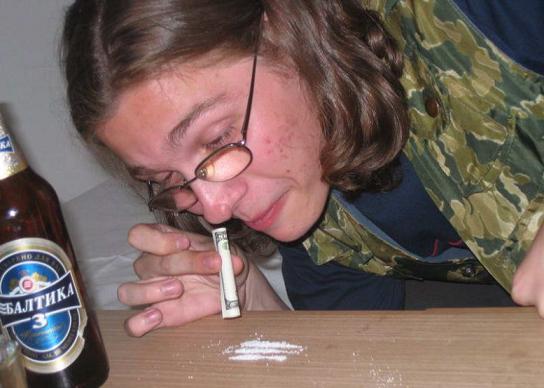 Остановись!!! 
Жизнь дается только один раз!
Последствия краткосрочного приёма героина:
• Беспокойство
• Затруднённое дыхание
• Затуманенные умственные состояние
• Тошнота и рвота.
    Воздействие наркотика на тело, вследствие продолжительного приёма, разрушительно. Частые инъекции могут вызвать разрушение вен, а также привести к заражению кровеносных сосудов и сердечных клапанов. Из-за общего плохого состояния тела может развиться туберкулез. Артрит – это ещё одно последствие долговременного пристрастия к героину.
Последствия долгосрочного приёма:
• Разрушение зубов
• Воспаление дёсен
• Хриплость
• Трудности с пищеварением
• Запоры
• Ухудшение зрения
• Холодный пот
• Зуд
• Ослабление иммунной системы
• Кома
• Болезни дыхательных путей
• Паралич
• Менструальные нарушения у женщин
• Неспособность достичь оргазма (у мужчин и у женщин)

• Потеря памяти и интеллектуальных качеств
• Замкнутость
• Подавленность
• Угри на лице
• Потеря аппетита
• Бессонница или лунатизм
• Пониженная сексуальная способность и продолжающаяся импотенция у мужчин
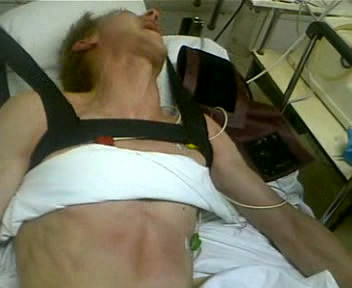 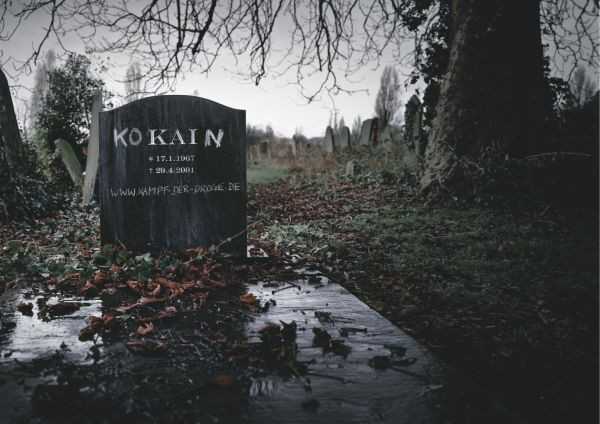 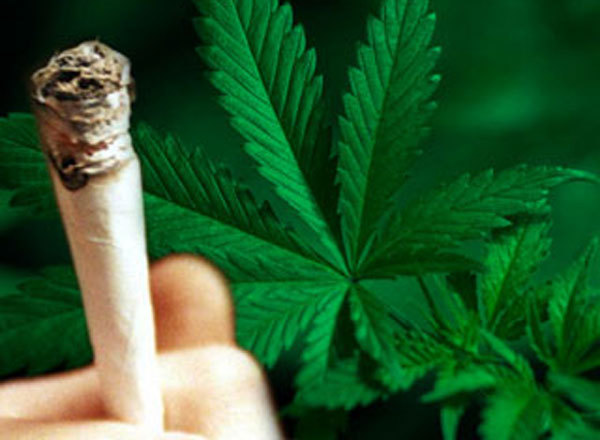 Марихуана.
Кратковременные последствия:
• Искажение восприятий
• Паника
• Беспокойство
• Плохая координация движений
• Замедленное время реакции
• После начального «взлёта» принимающий чувствует сонливость и подавленность
• Учащение сердцебиения и риск сердечного приступа.
Продолжительные последствия.
• Ослабленная сопротивляемость обычным болезням (простудам, бронхиту и т.д.)
• Подавление иммунной системы
• Расстройства роста
• Увеличение нормально построенных клеток в теле
• Боли в спине, ногах, груди, животе и голове
• Уменьшение содержания мужских половых гормонов
• Быстрое разрушение волокон лёгких и необратимая патология тканей мозга 
•  Снижение сексуальной потенции
• Трудности в обучении: снижение способности получать и усваивать информацию.
•Апатия, сонливость, недостаток мотивации
• Изменение личностных характеристик и настроения
• Неспособность ясно осознавать окружающее.
Экстази.
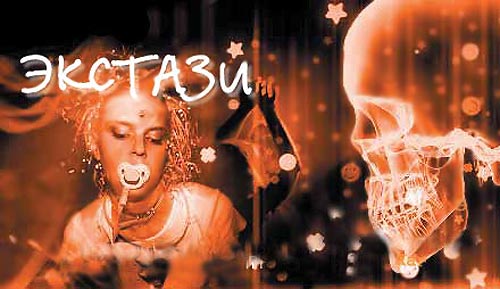 Как танцы с этим наркотиком меняют музыку на крах и горечь
Краткосрочные последствия.
• Неспособность здраво мыслить
• Ложное чувство близости
• Замешательство
• Депрессия
• Бессонница
• Крайняя обеспокоенность
• Паранойя
• Пристрастия к наркотикам
• Напряжение мышц
• Непроизвольное скрежетание зубами
• Тошнота
• Размытость зрения
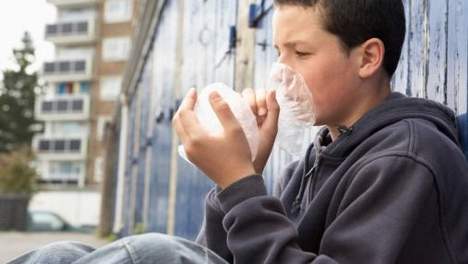 Результаты приема токсичных веществ:
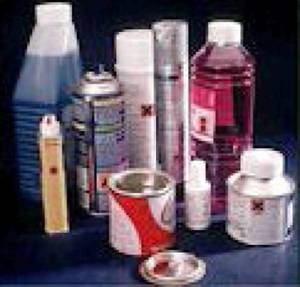 •    разрушение мозга,
•    гибель нервных тканей,
•    цирроз печени,
•    почечная недостаточность
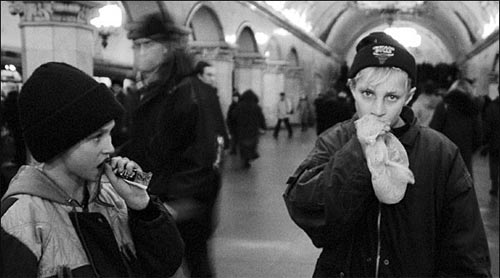 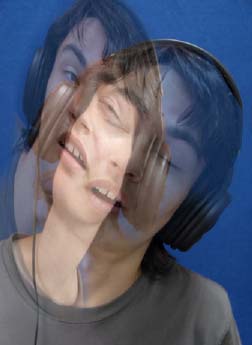 Вред аудионаркотиков.
Если на колебания мозга наложить схожие колебания, то можно вызвать сбой работы мозга. Человеку начинают видеться разные нереальные вещи.

Инфразвук(низкочастотный звук) вызывает у людей нарушения в центральной нервной, сердечной, дыхательной системах, нарушает координацию движений и вестибюлярный аппарат. 

Человек может впасть в состояние апатии, страха или беспричинной ярости. Эти состояния увеличиваются со временем и заканчиваются нервным срывом. В таком состоянии человек легко поддается любому внушению, панике, гипнозу.
Суицид, оцепенение, каталептический синдром – обычная реакция на инфразвук.

Длительное(более 12 минут) звучание инфразвука в 150 Дб и более способно вызвать инфаркт миокарда – снижение частоты и силы сокращений сердечной мышцы, вплоть до остановки сердца.

Колебания инфразвука малой интенсивности способны вызвать страх, головокружение, тошноту, боли в животе.

Инфразвуковые колебания средней интенсивности вызывают психические отклонения, нарушения работы всех систем организма.

Интенсивный инфразвук, совпадая частотой с частотами внутренних органов, способен нарушить их работу, вызвать удушье, кровоизлияние в мозг, разорвать кровеносные сосуды.

Такие звуки могут повлечь за собой резкие осложнения у людей с неуравновешенной или больной психикой.
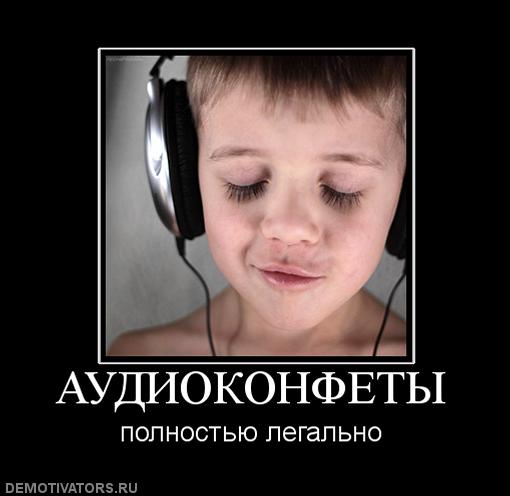 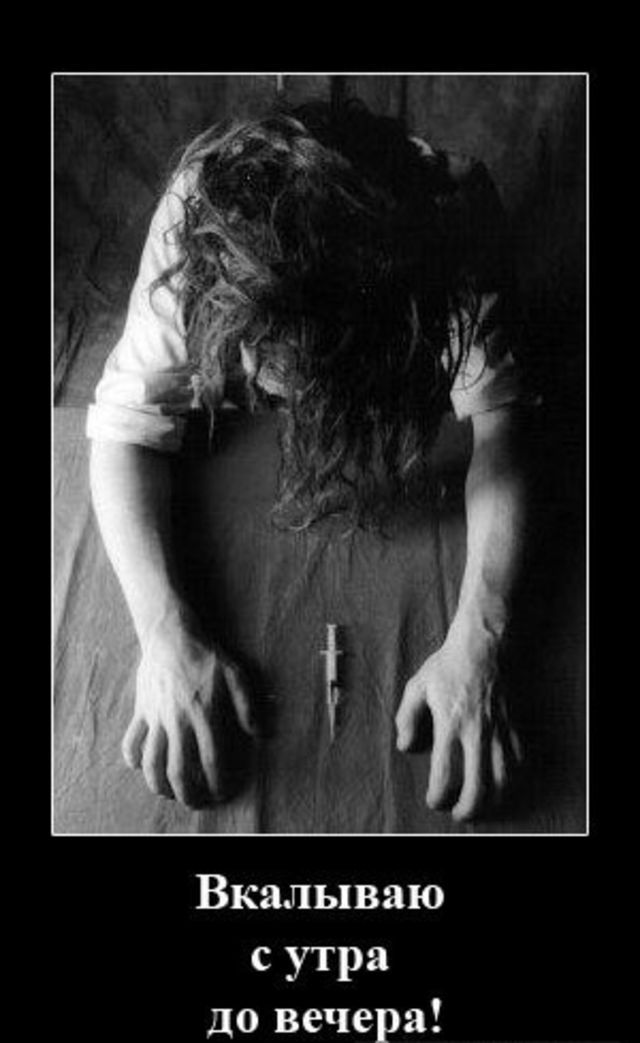 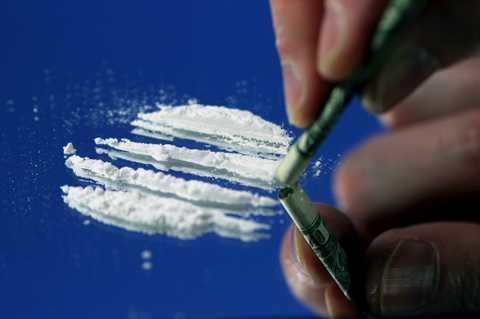 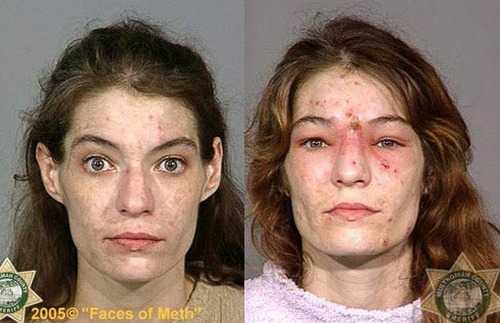 Флирт с запретным ведет к
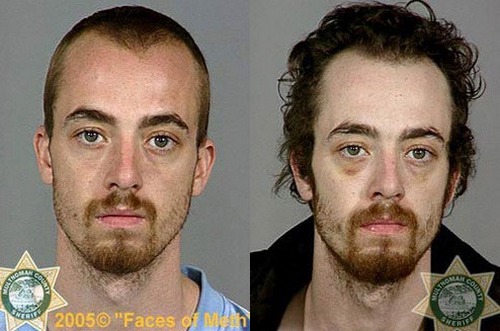 поцелую со смертью.
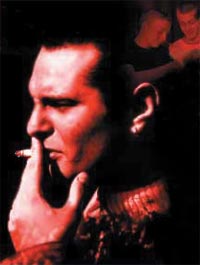 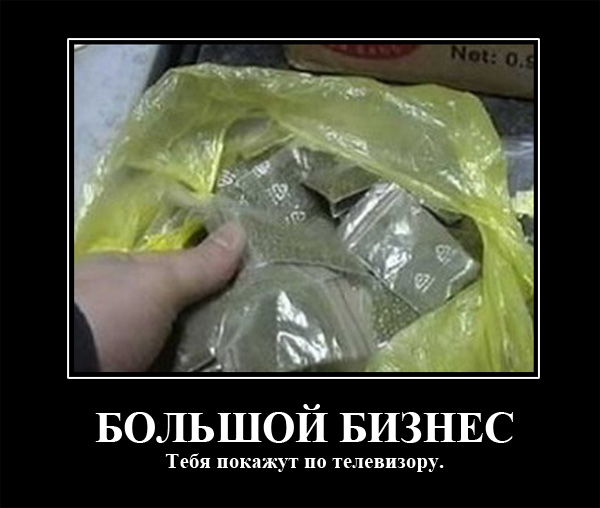 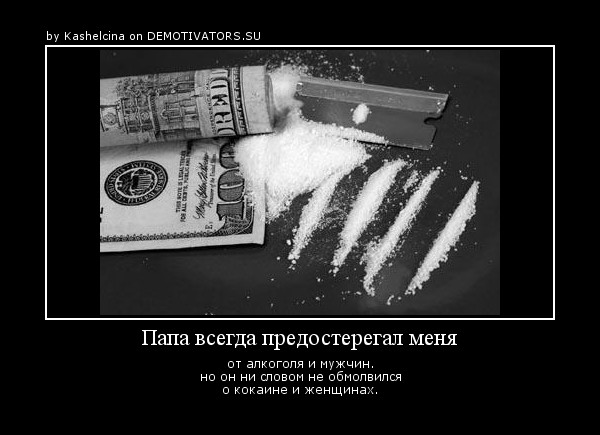 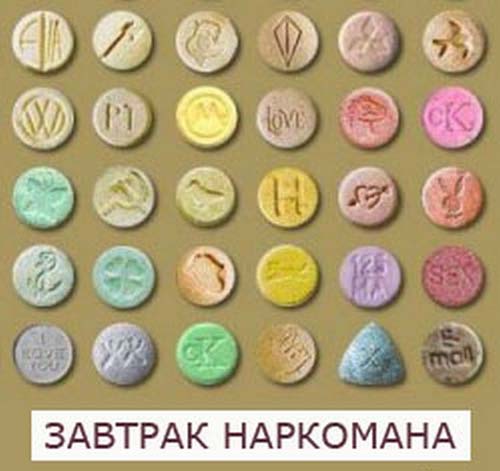 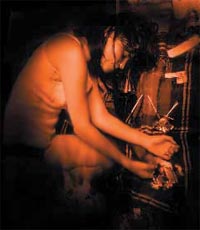 Стоп!!!
Твоя жизнь – в твоих руках!
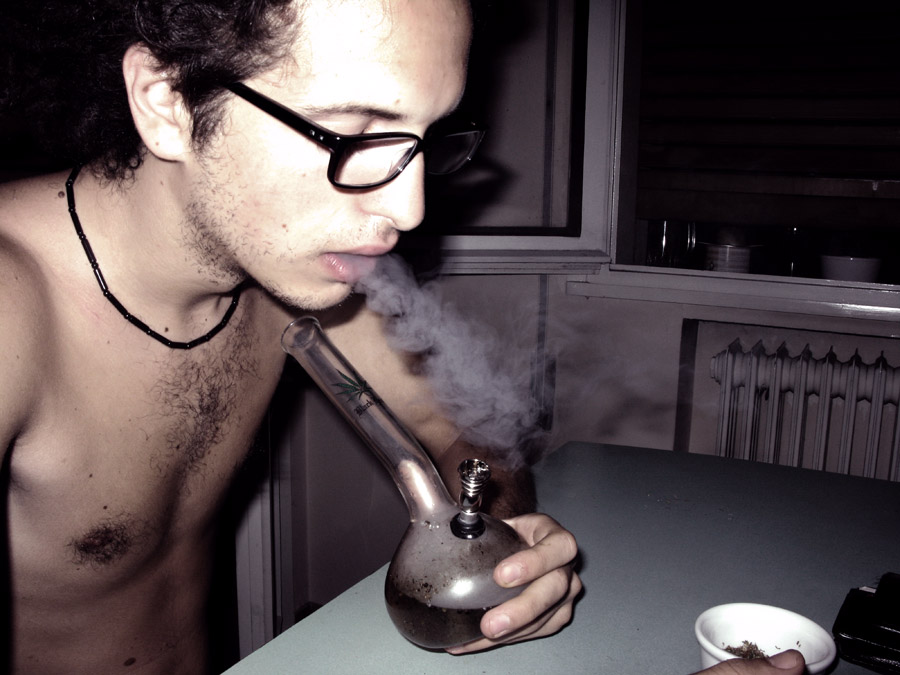 Сделай правильный выбор!
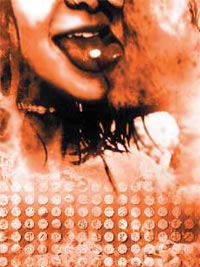 Выбирай – жизнь, без наркотиков!!!